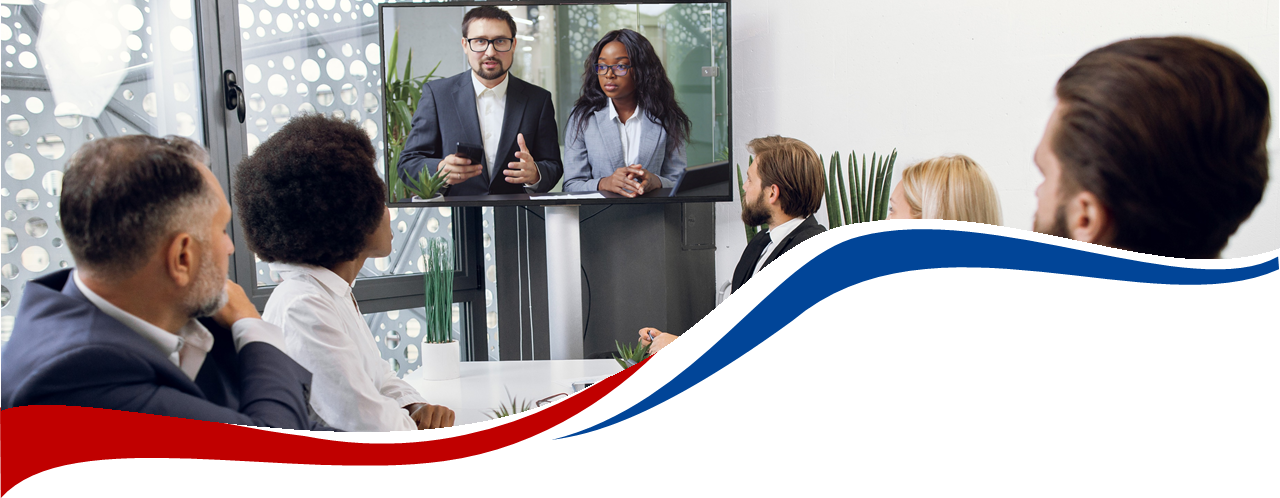 Welcome
Big and Small Benefits of Subcontracting &
the SBA Mentor-Protégé Program
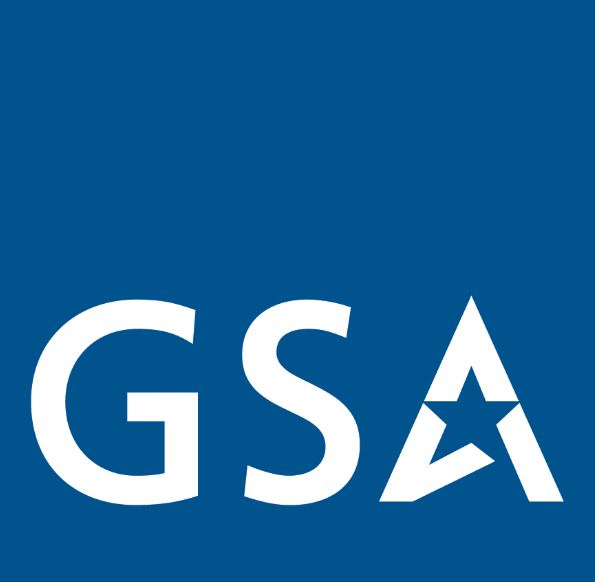 INTRODUCING TODAY’S MODERATOR & PANELISTS
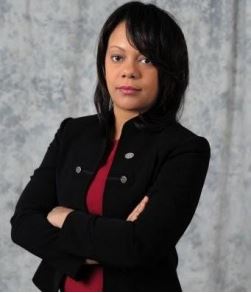 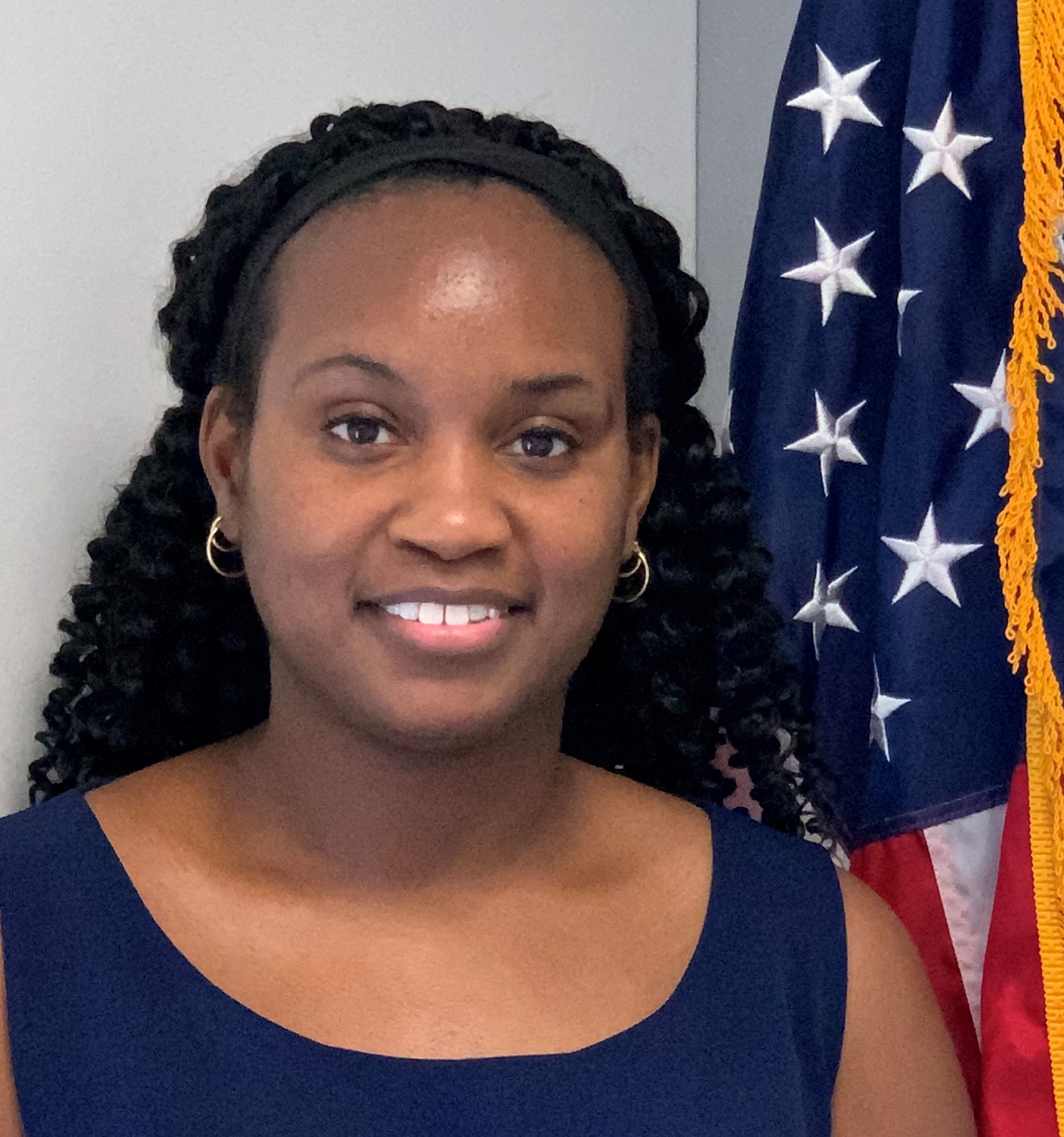 Sheila Edmondson, Procurement Technical Assistance Specialist, DC PTAC
Panelist
Paul Baumgartner, 
Business Development Executive, GDIT
Panelist
Carena Jackson
Subcontracting Program Manager, GSA
Moderator
K.A. Perkins,
Deputy Director, Mentor - Protégé Program, SBA
Panelist
SMALL BUSINESS WORKS 2021
QUESTION:
SMALL BUSINESS WORKS 2021
How does a Small Business get started building a relationship with a potential prime contractor?
[Speaker Notes: Sheila 
Paul
Kanika]
SMALL BUSINESS WORKS 2021
QUESTION:
What do primes look for in successful subcontractors?  

How would a small business differentiate itself from other businesses that may compete for the same subcontracting positions?
[Speaker Notes: Sheila
Paul]
SMALL BUSINESS WORKS 2021
QUESTION:
If a prime has won a large contract, what should a small business do to get involved? 

What does it take to get on a team?
[Speaker Notes: Paul
Sheila]
SMALL BUSINESS WORKS 2021
QUESTION:
What does it take to get into a Mentor-Protégé relationship with a prime?
[Speaker Notes: Kanika (2-3 minutes)
Paul (2-3 minutes)]
SMALL BUSINESS WORKS 2021
QUESTION:
What can a new small business do to be procurement ready– being ready to support immediate and long term opportunities?
[Speaker Notes: Kanika
Paul]
Questions?
Contact us:
Sheila Edmondson
Sheila.Edmondson@dc.gov
GDIT
smallbusiness@gdit.com
K.A. Perkins
sbampp@sba.gov
GSA Subcontracting
osdbusubcontracting@gsa.gov
Small Business Resources
U.S. General Services Administration (GSA) - https://www.gsa.gov
Office of Small & Disadvantaged Business Utilization (OSDBU) - https://www.gsa.gov/osdbu
Federal Acquisition Service (FAS) - Commercial Products & Services - https://www.gsa.gov/fas
Public Buildings Services (PBS) - Construction, Architecture, Interior Design, and Real Estate - https://www.gsa.gov/pbs

Small Business Administration (SBA) - https://www.sba.gov
SBA Size Standards - https://go.usa.gov/xFR9p
Small Business Loans - https://go.usa.gov/xFRPD

Procurement Technical Assistance Centers (PTACS) - https://www.aptac-us.org/

System for Award Management (SAM) - https://go.usa.gov/xFNkS

Federal Agency Procurement Forecasts - https://go.usa.gov/xFRbn
Thank You!